An-Najah National University
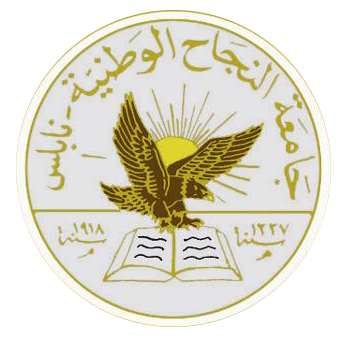 Building Engineering Department
Masjid design 
Prepared by: Banan Jaroun
                          Haneen Amer
                             Sarah Al-Qasem
Supervisor : I. Mohammad Itmeh
Masjid Design
1
introduction:
A Masjid is what our project is all about. The results of our efforts & work during the semester will be presented to you next.
Sample footer
2
Outline:
introduction
Architectural design.
Structural design.
Environmental design.
Mechanical design.
Electrical design.
Solution to common existing problems.
Masjid Design
3
Proposed site of Masjid:
January 7, 2013
Sample footer
4
Architectural Design
Masjid Design
5
Site plan
Sample footer
6
Main prayer hall
Women’s section
January 7, 2013
Sample footer
7
Garage                            minaret
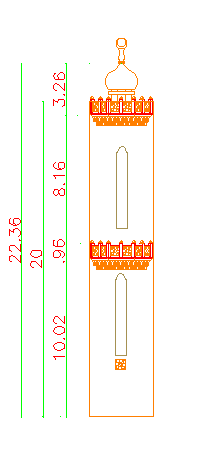 January 7, 2013
Sample footer
8
elevations
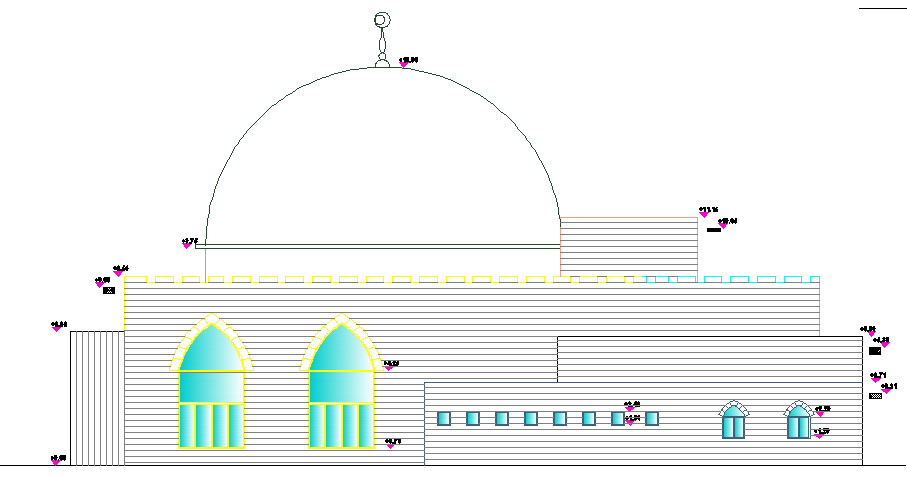 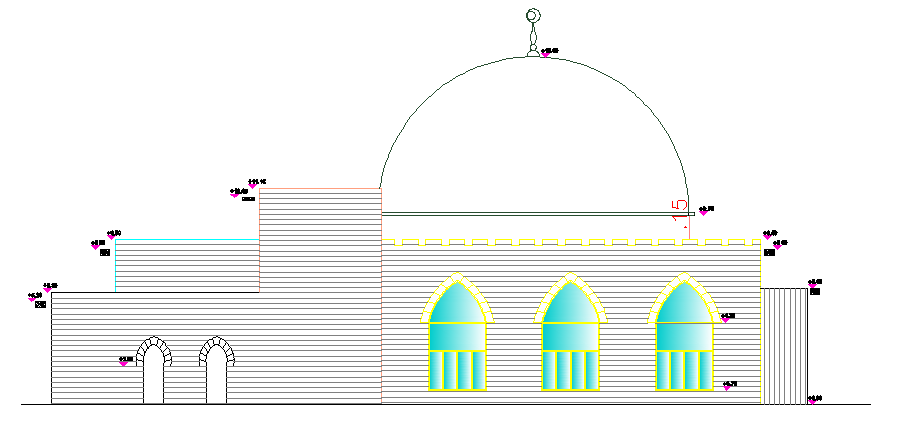 January 7, 2013
Sample footer
9
Section B-B
Section A-A
January 7, 2013
Sample footer
10
Details:
January 7, 2013
Sample footer
11
Details:
January 7, 2013
Sample footer
12
Details:
January 7, 2013
Sample footer
13
Structural Design

References:
 ACI 318-08
UBC 97
ASCE(2007)

Analysis program: 
SAP 2000.
January 7, 2013
Sample footer
14
General:
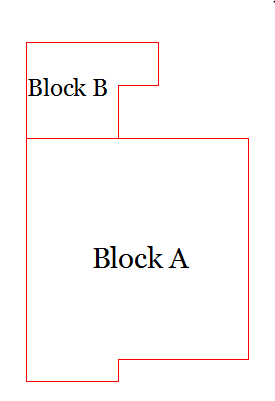 The building was divided into two blocks using one structural joint, as shown in this picture. Where only block A was designed, and divided into two parts with two different slab thicknesses.
Sample footer
15
General View
We have two way ribbed slab for basement slab with thickness 40cm.
Also we have solid slab with thickness of 30cm.
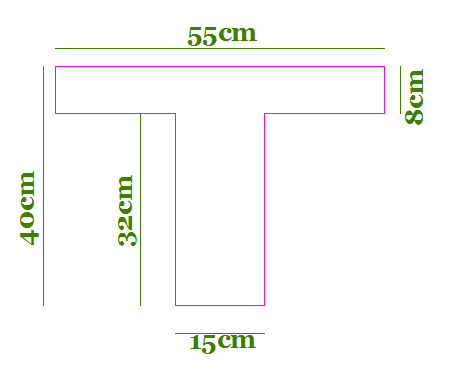 January 7, 2013
Sample footer
16
Material Data
January 7, 2013
Sample footer
17
Material Data
Soil Bearing Capacity is = 200 KN/m2 
Soil Type is SD
Reinforcement Steel Yielding Stress is fy = 420 Mpa
Concrete Compressive Strength is f’c = 32 Mpa(for columns) and 28Mpa for others.
January 7, 2013
Sample footer
18
SAP Models
January 7, 2013
Sample footer
19
Dynamic Analysis
Response Spectrum Function Define:
1- Nablus zone (2B)(seismic zone factor) Z = 0.2 
2- coefficient, Ca = 0.28 from table(16-Q SEISMIC COEFFICIENT Ca)
3-Cv = 0. 4 from table (16-R SEISMICCOEFFICIENT Cv)
January 7, 2013
Sample footer
20
Dynamic Analysis
Scale Factor =(g*I/R)=2.2 in main direction.
And in second direction(Y)=0.733
January 7, 2013
Sample footer
21
SAP Checks
Check Compatibility
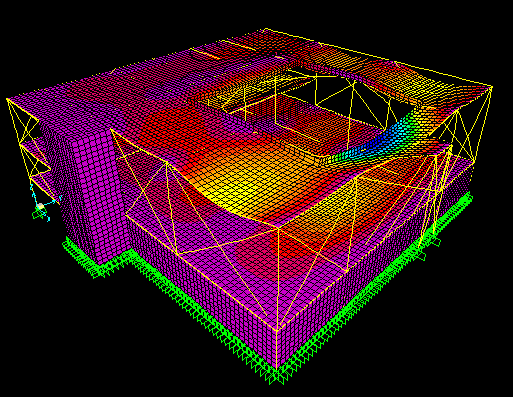 January 7, 2013
Sample footer
22
SAP Checks
Equilibriums check:
The percentage of error for dead and live load is less than 5%, so it is OK.
Modal Participation Mass Ratio and Period Check:
Period from SAP=0.15sec.
Manual Period=0.38sec.
January 7, 2013
Sample footer
23
Columns design:
January 7, 2013
Sample footer
24
Column section:
January 7, 2013
Sample footer
25
beams Design:
January 7, 2013
Sample footer
26
Footings plan:
January 7, 2013
Sample footer
27
Footing detail:
January 7, 2013
Sample footer
28
Retaining wall:
January 7, 2013
Sample footer
29
Dome Design
January 7, 2013
Masjid Design
30
Dome Design
Live Load=1KN/m2
Radius for Dome=8m
Max. height =8m
θ= 90
Pu=36KN
As=300mm2/m →1 θ20/200mm.
January 7, 2013
Sample footer
31
Minaret design:
Minaret is a critical part I structural design process because of its dimensions & its exposure to wind loads.
prosperities of  the defined section:
Concrete f’c= 28 Mpa, ϒ=25 KN/M2, E=2.5e8.
Super imposed dead load= 26.5 KN/m.
wind load= 0.065754KN/m
January 7, 2013
Sample footer
32
SAP checks:
Compatibility
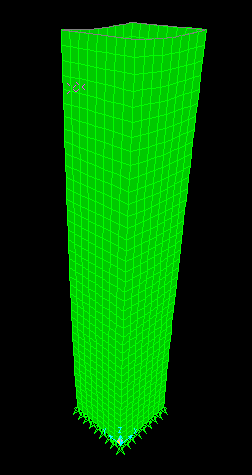 January 7, 2013
Sample footer
33
Equilibrium check:
Reading from SAP= 2153.4 KN.
Total= 1702+26.5*3.7*4+59.7= 2145.9 KN
Error= 0 %
 Stress-strain check:
NL= -244.3 KN.m
F22 from SAP= -224 KN.m
 Base shear check:
Tb from SAP= 0.04 sec. Vs from SAP= 286 tonne.
Vs from Tb hand= 267.5 tonne.
January 7, 2013
Sample footer
34
Wall design:
The shear wall is under tension =-224KN
As= F22/0.9fy= 0.59mm2 
As min= 0.0018bd= As min=0.0018*b*d
As min=306 mm2
As < As min ----- use As min 
Number of bars needed= As min/Ø
Ø=8mm
Number of bars needed=306/50.3= 6 bars
Use 6 Ø8 /m in both directions.
January 7, 2013
Sample footer
35
Assume Qall = 1000 KN , since the load is from earthquake we can increase Qall by 4/3 so Qall=1333 KN.
The needed number of piles: 
R≤ Qall
P=2153.4 KN
N= 2153.4/1333= 1.66 -- USE 2 Piles
Check if ok
R= P/N+ MxYmax/∑Y2+ MyXmax/∑X2
When N=2 - R=2405.9 > 1333 - not ok
When N=6 - R=1465.8 > 1333 - not ok
Figure 2:10 pile foundation.
When N=7 - R=1197.25 > 1333 - ok
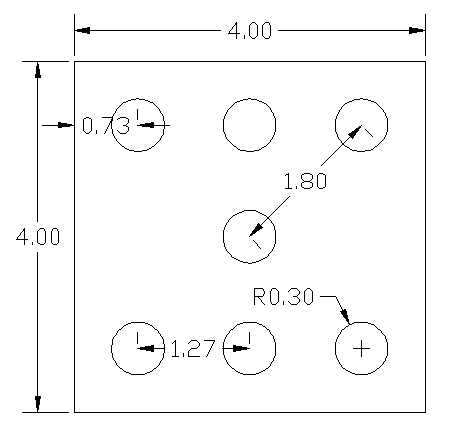 January 7, 2013
Sample footer
36
Environmental Design
January 7, 2013
Sample footer
37
Orientation and Sun Path
The building is oriented toward Qibla, As for Nablus city its inclination from al-qibla is about 185.3 from the correct north.
January 7, 2013
Sample footer
38
The sun path around the building in 21-Jan
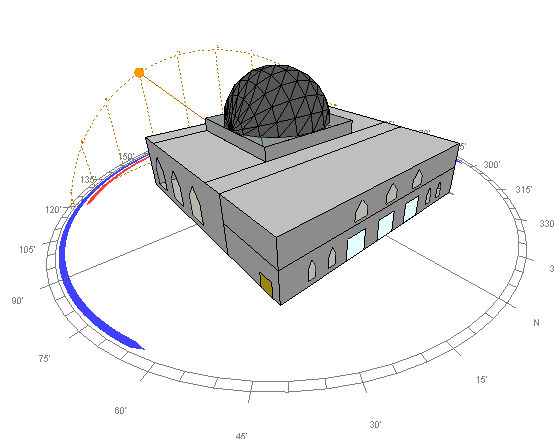 January 7, 2013
Sample footer
39
The sun path around the building in 21-July
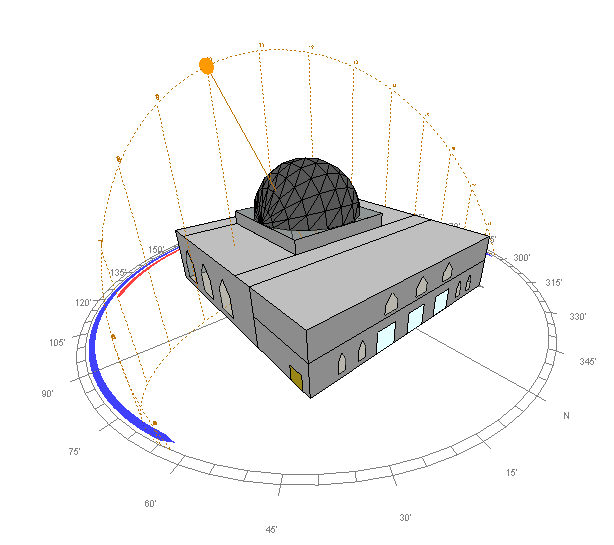 January 7, 2013
Sample footer
40
Thermal Insulation and Simulation
1- External Walls Section:
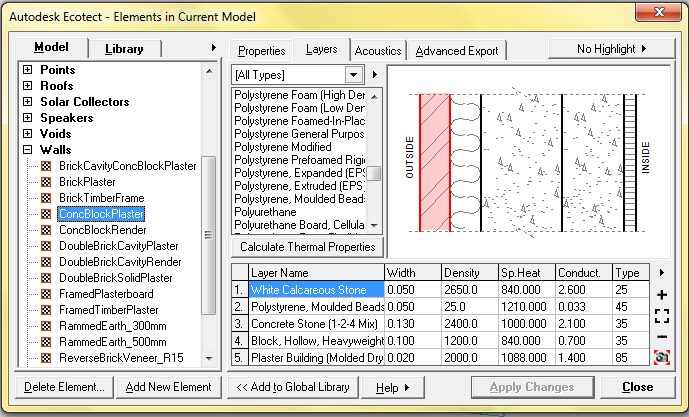 January 7, 2013
Sample footer
41
2- U Value (KW/m2) for the External Wall after Insulation:
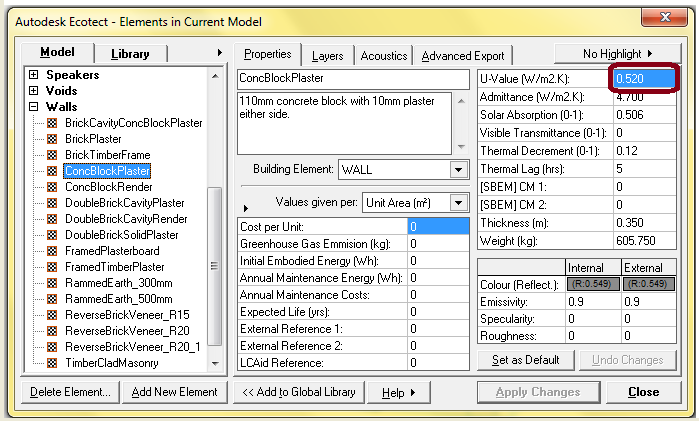 January 7, 2013
Sample footer
42
3- Heating and Cooling Loads:
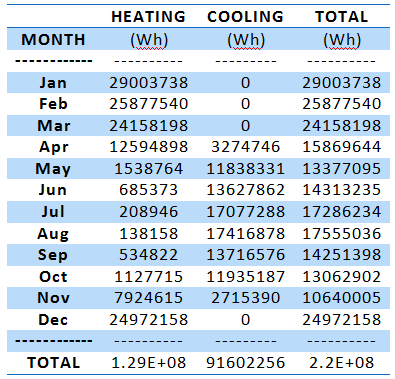 January 7, 2013
Sample footer
43
3- Heating and Cooling Loads:
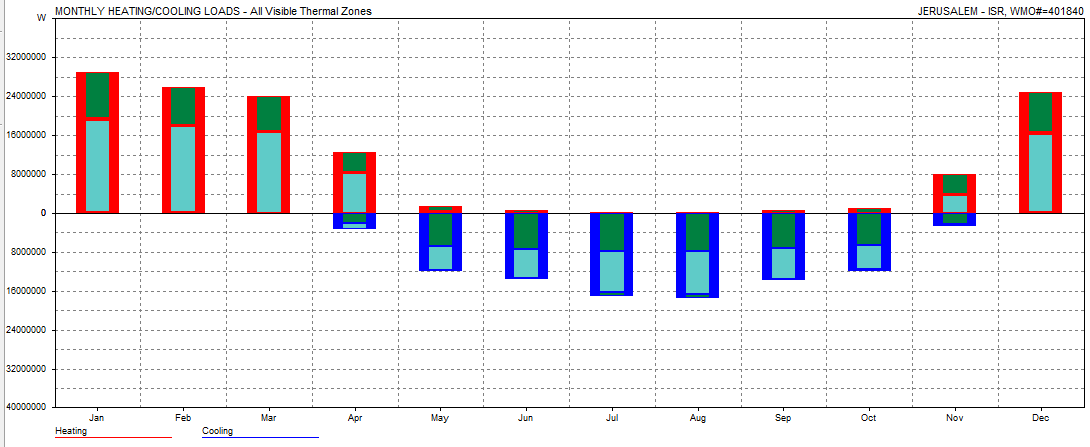 January 7, 2013
Sample footer
44
Solar Systems used
Solar Chimney in south elevation in prying hall
For Ventilation:
Ti = 80 ˚F, Tout = 140 ˚F, h = 10 ft. (3m), A inlet = A outlet = 2.1 ft2 ( 0.4 *1.4 = .28 m2) and Vroom = 8898 ft.3 
V = 486 *  = 512 ft./min
Q = 540 * A *               , where T1 = (Ti + To)/2 and T2: Ambient Temp. Then Q= 56118 ft.3/ hr.
No. of Changing Air =  = 6 /hr. > 5 it's OK
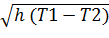 January 7, 2013
Sample footer
45
Solar Systems used
For Heating:
It's designed at 21-January, and the heat gain from "South East" = 4 KW/m2.day, CC=
Heating Gain = Sol. Gain * (1-cc) * eff. * A Glass
                        = (1- ) * 0.5 * 6 = 4.5 KW/day
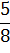 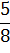 January 7, 2013
Sample footer
46
Solar Systems used
January 7, 2013
Sample footer
47
Shading Systems
In this project shadow used in west, east, and south windows
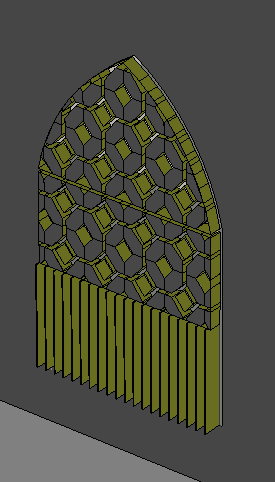 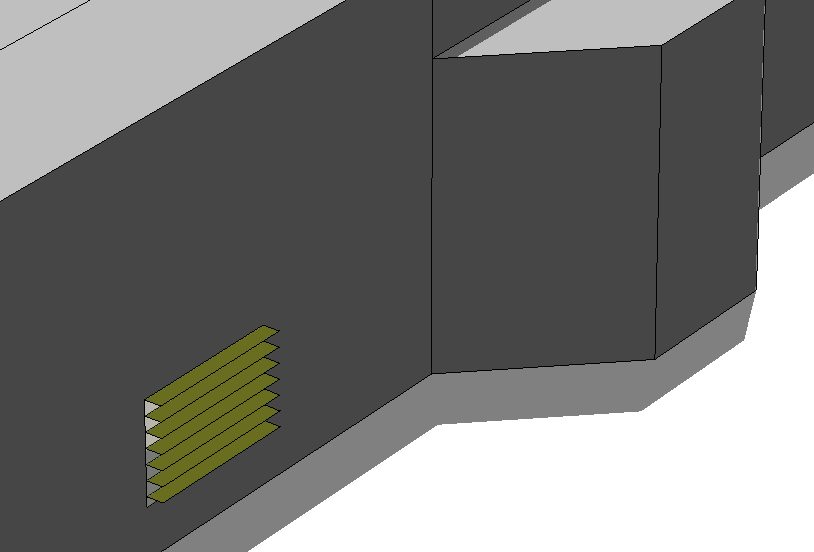 Shadow in south elevation
Shadow in east & west elevation
January 7, 2013
Sample footer
48
Acoustical System
Reverberation Time(RT60) = 0.1611*V / S*α
RT60=1.5 Sabine 
the required value of α = 0.3
But α value that we have from the walls, ceiling, and floor is 0.12
January 7, 2013
Sample footer
49
Acoustical System
To reach the required value of α:
Create cavities in the walls of the prayer hall, with some absorbing material inside the cavity
To prevent sound creep and reflection in dome, the dome from inside can be coated with gypsum boards and the space between the dome and the board can be sound insulating material
In the garage, boards of rock wall can be installed to absorb the sound, also rough plaster finish must be applied over the walls to reduce sound reflections.
January 7, 2013
Sample footer
50
Acoustical System
Noise level calculations:
STC(window)= 40 db
STC(wall)=60 db
TLc for the wall = 46 db
NR= TL – 10 log (S wall/ S total* α) 
NR = 44 db
But from the field we take approximate values for the level and the avg. was 90.6 db
So the noise level = 90.6 – 44 = 46.6 db
January 7, 2013
Sample footer
51
Mechanical Design
January 7, 2013
Sample footer
52
Water supply system:
In the Masjid project the only space that needs water supply was the ablution area. the taps and toilets number was figured out using tables from the research was conducted in project one.
January 7, 2013
Sample footer
53
Women’s ablution area
Men’s ablution area
January 7, 2013
Sample footer
54
Diameter selection:
the table below shows water demand in the men’s ablution area.
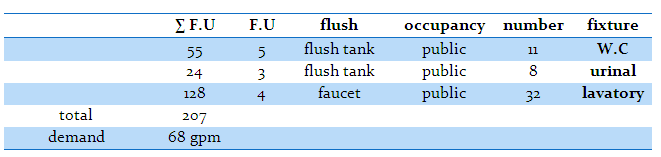 Diameter selection:
Main vertical: 2.5 inches.
Main horizontal: 2 inches.
Branch: ¾ inches.
January 7, 2013
Sample footer
55
Water tabs:
Special type of water faucets to be used in the wudu area, to minimize the amount of consumed water.
January 7, 2013
Sample footer
56
Sanitary system:
January 7, 2013
Sample footer
57
Men’s ablution area
women's ablution area
January 7, 2013
Sample footer
58
Grey water system:
women's ablution area
Men’s ablution area
January 7, 2013
Sample footer
59
Sanitary sample calculation:
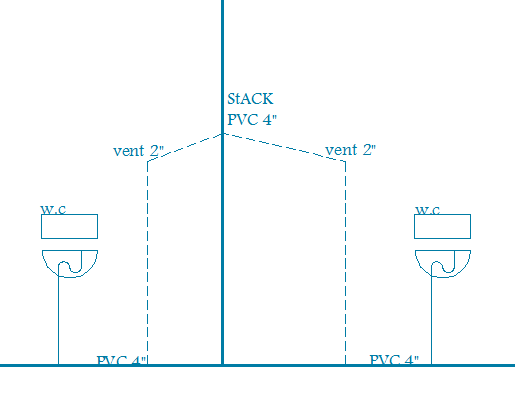 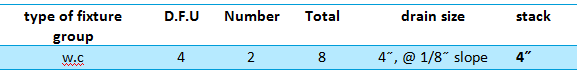 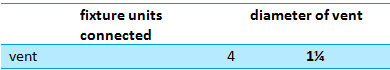 January 7, 2013
Sample footer
60
Fire protection system:
January 7, 2013
Sample footer
61
Tank system:
January 7, 2013
Sample footer
62
Electrical Design
January 7, 2013
Sample footer
63
Artificial lighting design:
For each space we design it for masjid we take consideration code recommendation’s for Lux. Or (watt/m2) in workplace each room.
January 7, 2013
Sample footer
64
Lighting distribution & analysis using Dialux program:
Main prayer hall
January 7, 2013
Sample footer
65
Main prayer hall
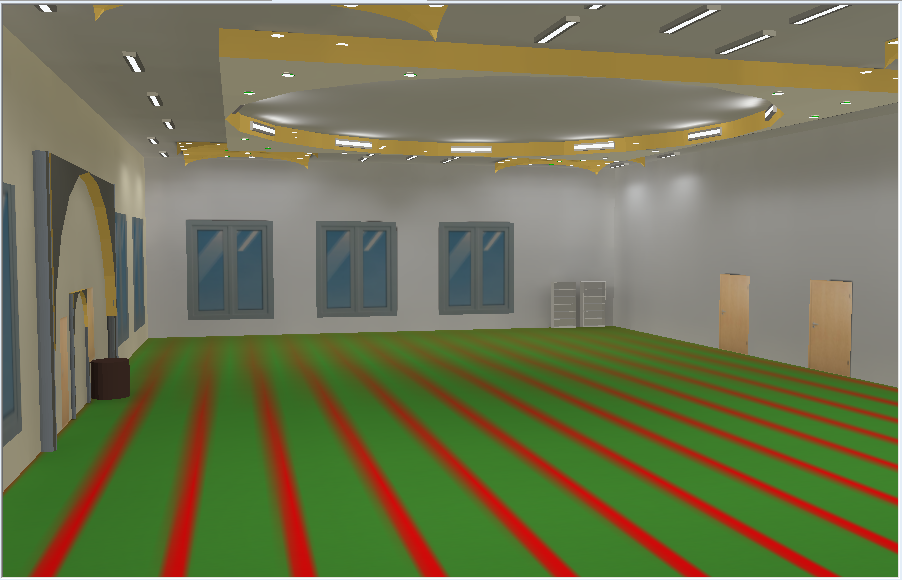 January 7, 2013
Sample footer
66
Women’s section
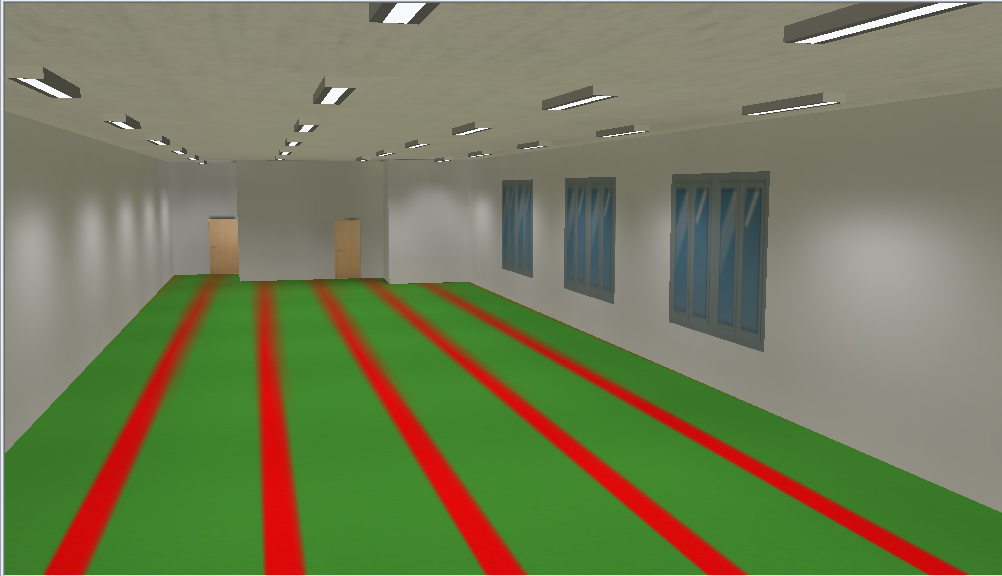 January 7, 2013
Sample footer
67
Buffer zone
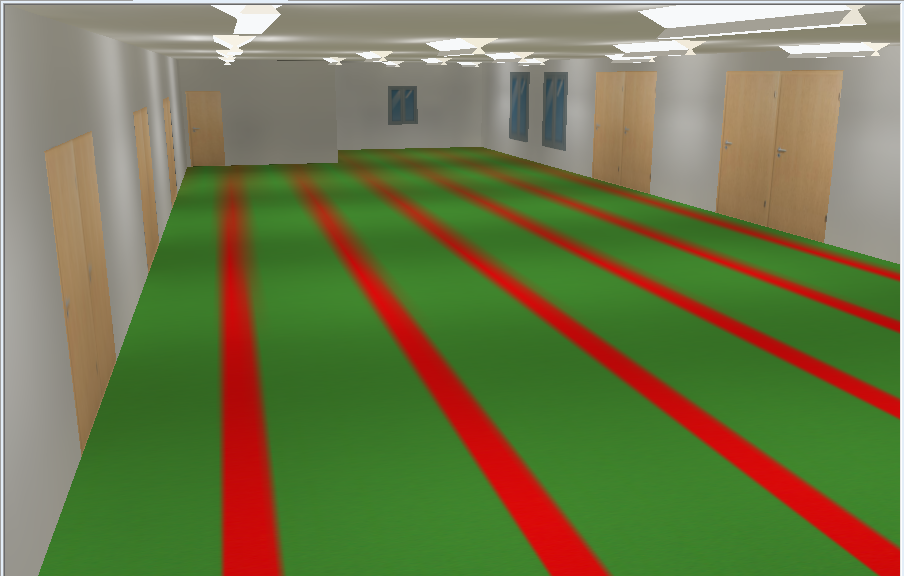 January 7, 2013
Sample footer
68
Ablution area
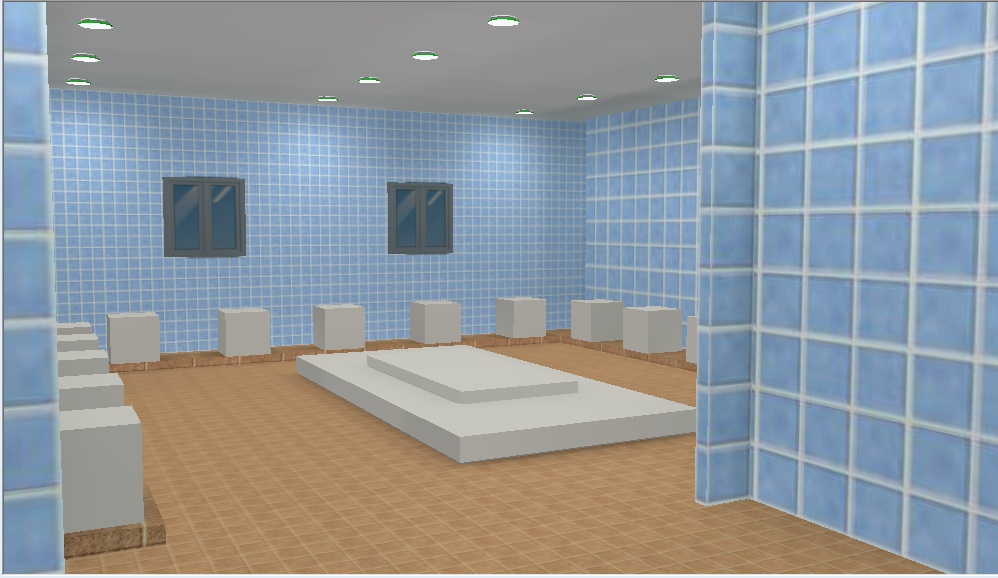 January 7, 2013
Sample footer
69
Ablution area
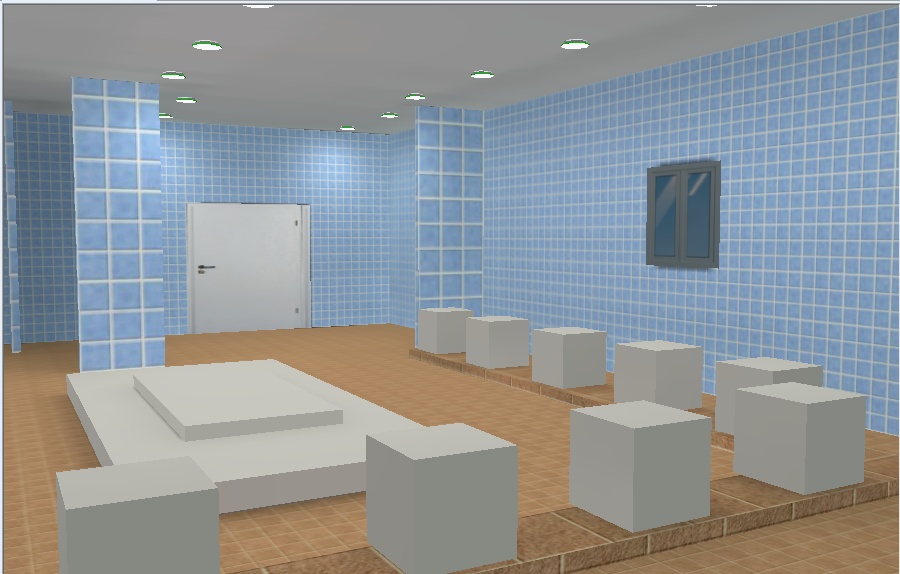 January 7, 2013
Sample footer
70
Ablution area
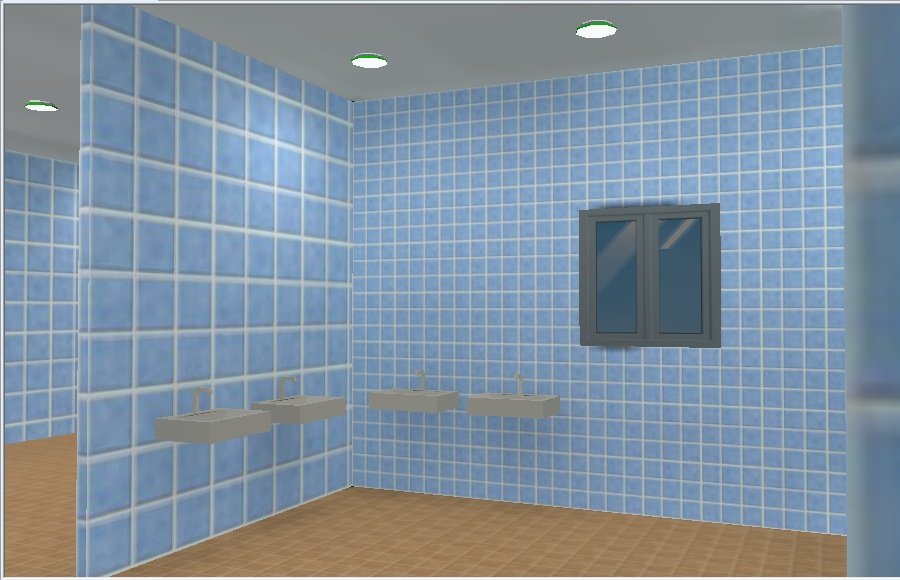 January 7, 2013
Sample footer
71
Power design:
Total load on main circuit
For lighting (27)Amp and for Power(128)Amp.


Circuit breaker Amp. :
January 7, 2013
Sample footer
72
Wires Sections :
January 7, 2013
Sample footer
73
Main prayer hall, corridor, ablution area & women’s  section lighting distribution:
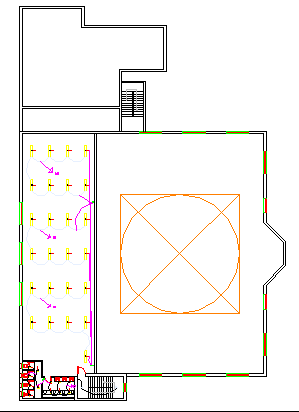 January 7, 2013
Sample footer
74
Main prayer hall, corridor & women’s  section power distribution:
January 7, 2013
Sample footer
75
Common existing problems solution:
Moisture & wetness transformation from the ablution area to the prayer hall.
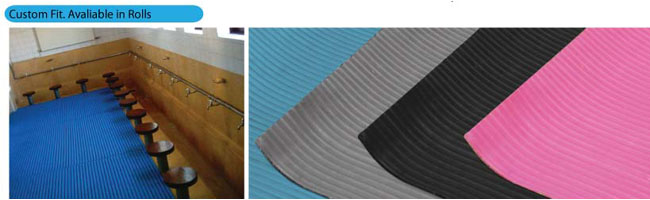 January 7, 2013
Sample footer
76
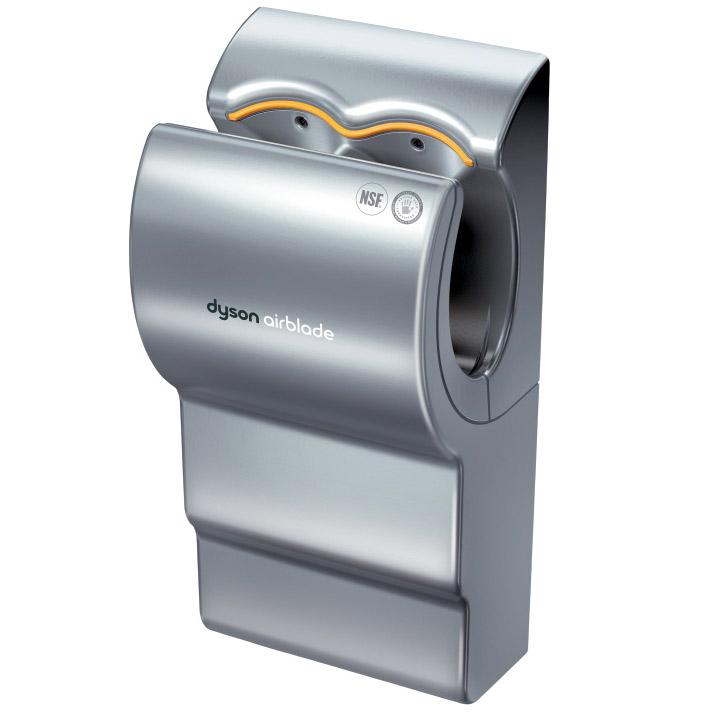 January 7, 2013
Sample footer
77
2.  Shoe problem.
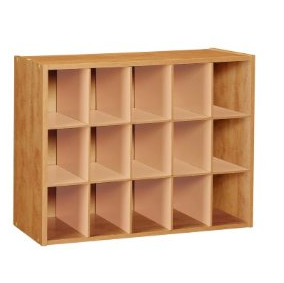 January 7, 2013
Sample footer
78
conclusion
January 7, 2013
Sample footer
79
Thank you…
Sample footer
80